Modelagem e Análise de Dependabilidade de um serviço de VoD streaming na nuvem
Aluno: Jamilson Dantas
Orientador: Prof. Paulo Maciel
Agenda
Motivação
Objetivos Específicos
Arquitetura
Modelos
Resultados
Considerações Finais
Motivação
O paradigma da computação em nuvem vem sendo amplamente utilizado por muitas empresas.
Elasticidade
Balanceamento de Carga
Segurança
... etc
Sistemas que exigem grande poder de processamento (VoD Streaming Server).
Motivação
Sistemas de VoD Streaming
Disponibilidade
Confiabilidade
Melhor desempenho
Segurança
...etc
Objetivos Específicos
Objetivos mais importantes
Proposição de modelos hierárquicos para avaliação da disponibilidade de um serviço de VoD Streaming;

Verificar componentes mais relevantes por meio de técnica de análise de sensibilidade;

Propor melhorias no serviço de VoD streaming.
Arquitetura
MO1 - Watching Videos
DBMS, WS
MO2 – Uploading and all
PHP, FFMPEG,
DBMS, WS
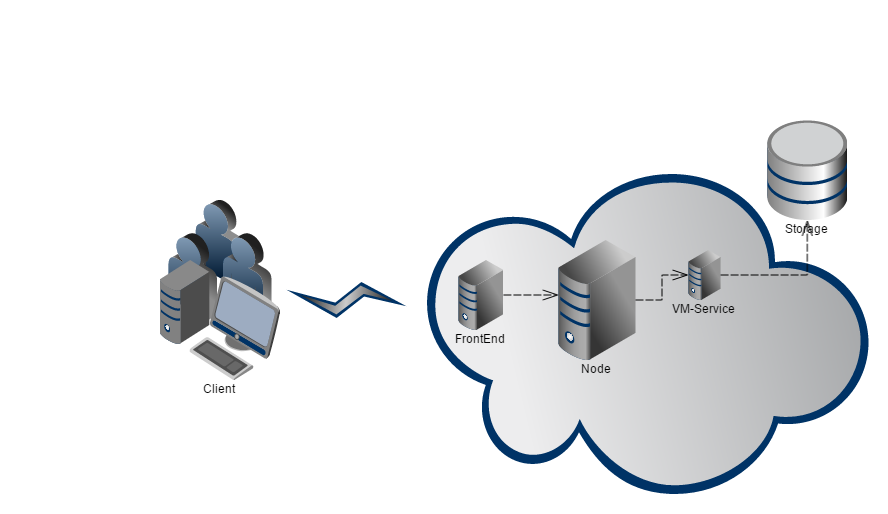 VM
PHP             FFMPEG

DBMS               WS
NC
KVM
SO
HW
Modelos
MO1 - Watching Videos
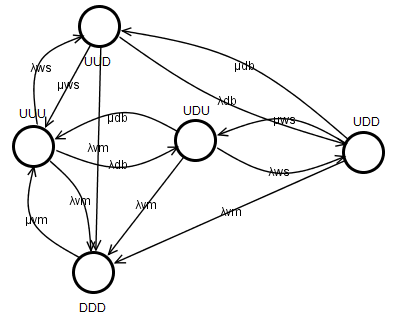 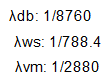 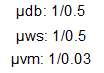 Modelo VoD streaming MO1
Modelos
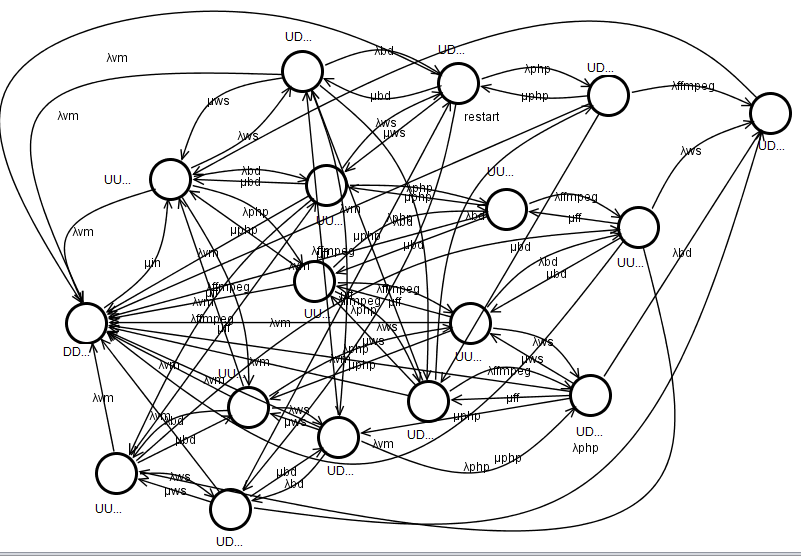 MO2 – Uploading and all
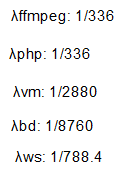 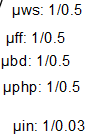 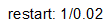 Modelo VoD streaming MO2
Modelos
Modelo RBD para subsistema de Nó
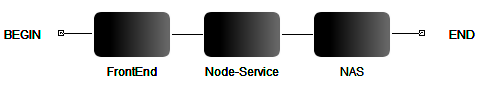 Modelo RBD para subsistema de Cloud
Resultados
Resultados
Analise de Sensibilidade da CTMC (MO1 & MO2)
MO2
MO1
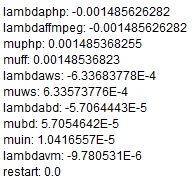 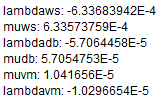 Resultados
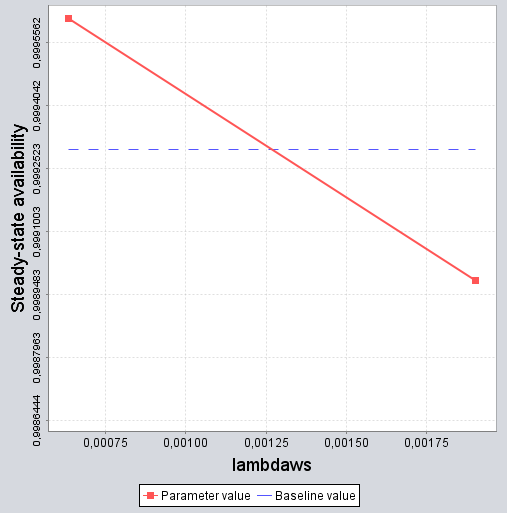 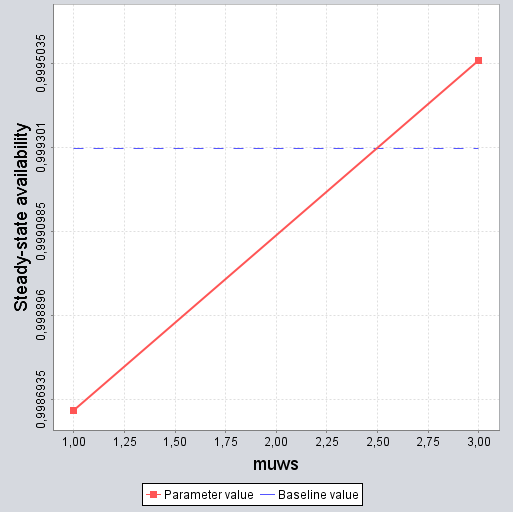 MO1
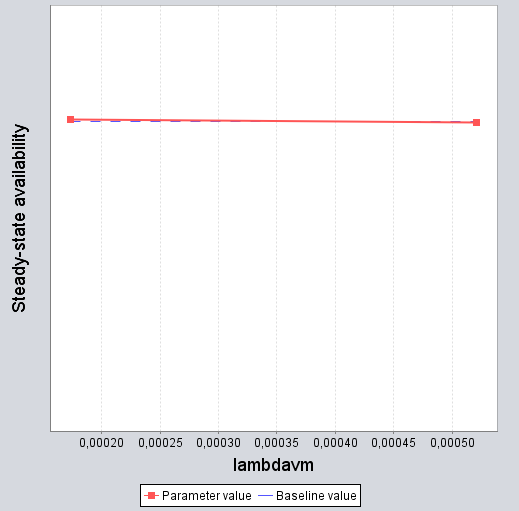 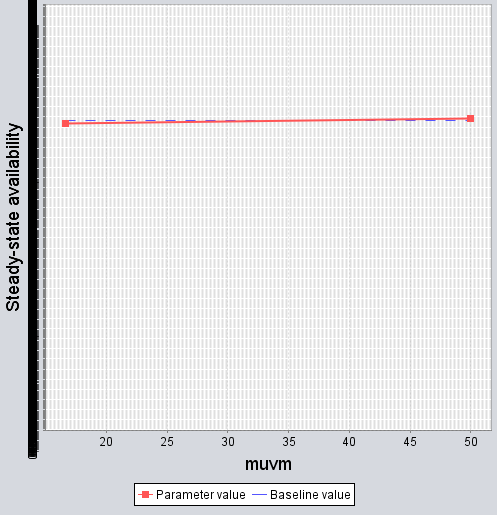 Resultados
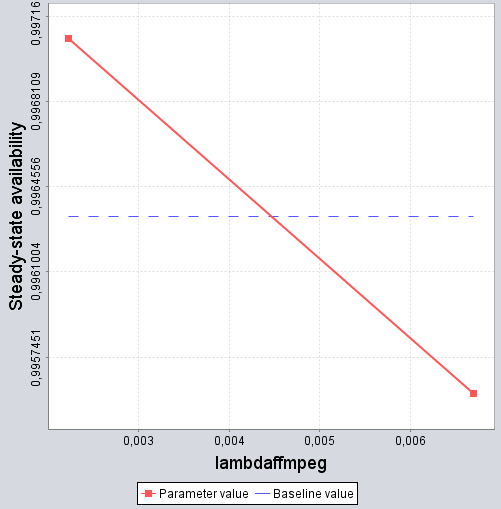 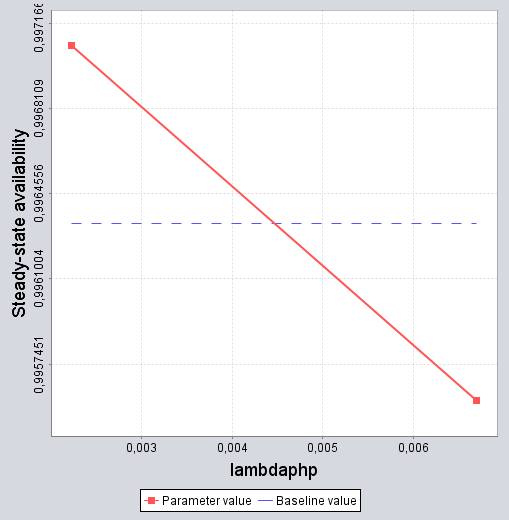 MO2
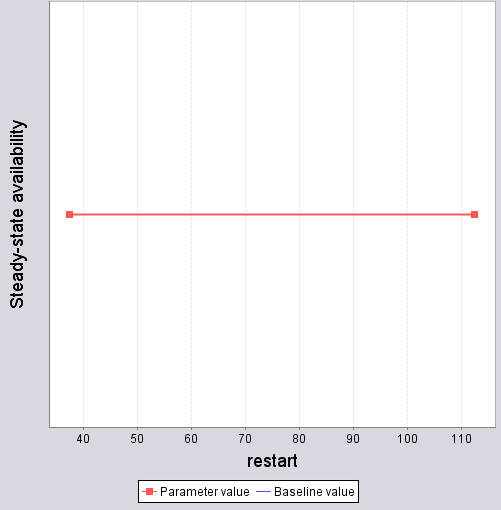 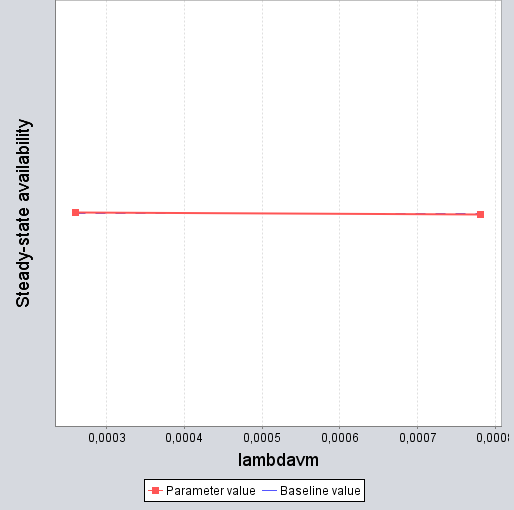 Considerações Finais
Avaliação de disponibilidade de um serviço de VoD streaming utilizando técnicas de modelagem hierárquica: RBD + CTMC.
Análise de sensibilidade do modelo proposto.
O método permite propor melhorias de forma direcionada/otimizada
Novos estudos de caso estão sendo desenvolvidos
VoD + auto scaling;
Performance do serviço de VoD;
...etc.